Policy Workshop
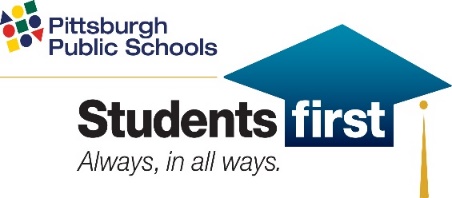 February 17, 2025
February 2024 Workshop Topics
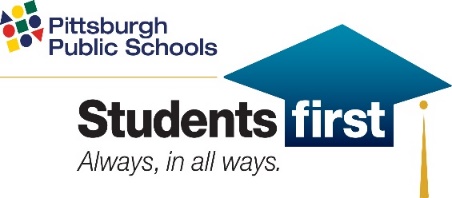 © WBK Legal 2025  This presentation is informational only and does not constitute legal advice.
2
Policy 1001.1 – PUBLIC PARTICIPATION IN BOARD MEETINGS
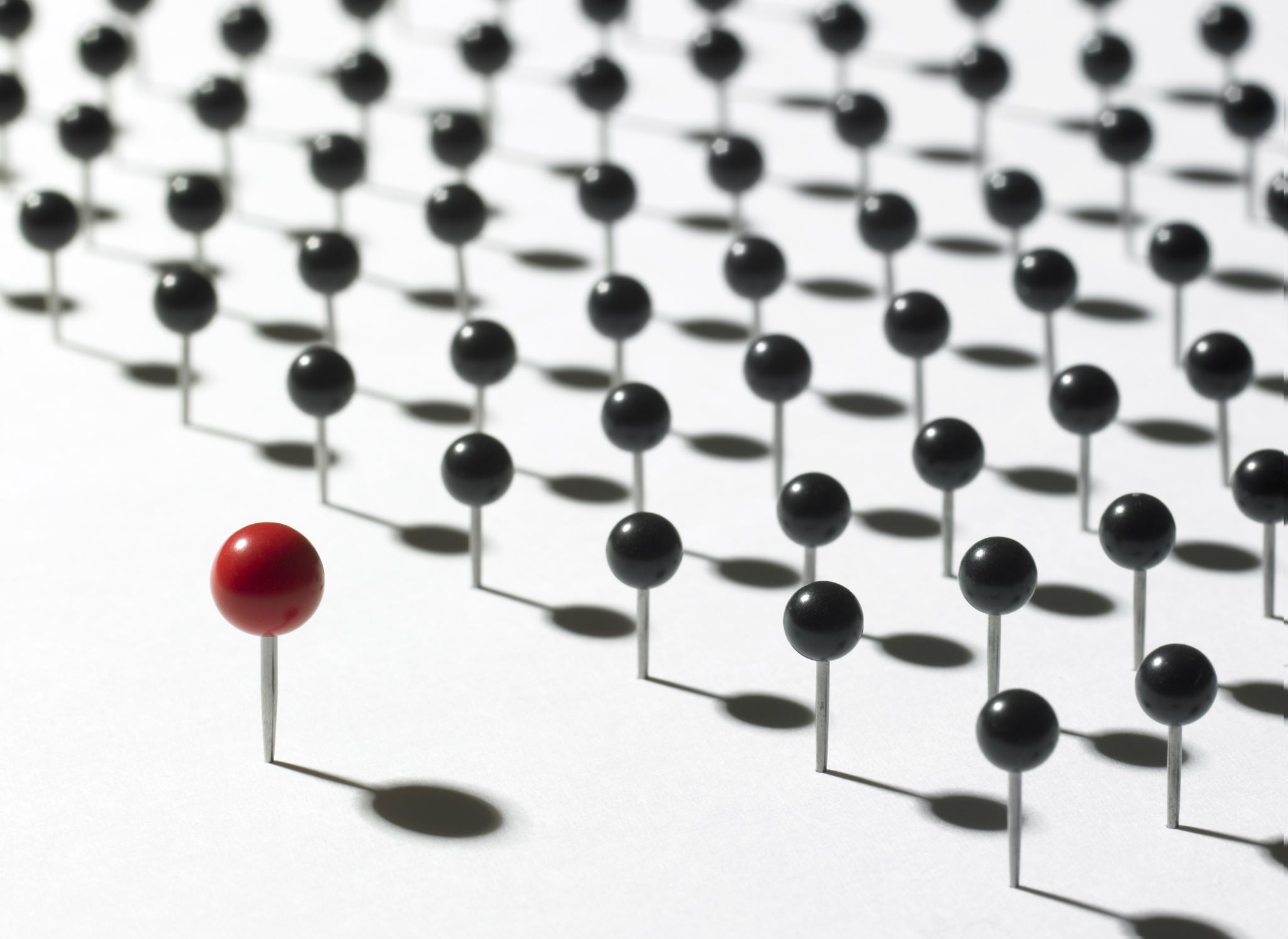 © WBK Legal 2025  This presentation is informational only and does not constitute legal advice.
3
Policy 1001.1 – Public Participation in Board Meetings
Revision to Public Participation in Board Meetings Policy
Purpose:
The Board recognizes the value to school governance of public comment on education issues and the importance of involving members of the public in Board meetings.
© WBK Legal 2025  This presentation is informational only and does not constitute legal advice.
4
Policy 1001.1 - Revisions
Updates the parameters by which the public may participate in the monthly Public Hearings. 

Requires participants to submit the following to the Board Secretary prior to the meeting: 
Name of Speaker;
Topic to be addressed;
Group affiliation (if applicable); and
Whether the speaker plans to testify “In Person” or “Virtually”
© WBK Legal 2025  This presentation is informational only and does not constitute legal advice.
5
Policy 1001.1 - Revisions
Order of Speakers: 

Creates the following order in which Speakers will be heard, as determined by this Policy and the Board Secretary:

All persons speaking IN PERSON shall give their testimony first.  
Within this group, the following order shall be followed: 
Speakers indicating they wish to discuss a topic on the next, upcoming Legislative Agenda. 
Speakers indicating they wish to discuss a matter of concern not on the upcoming Legislative Agenda. 
Speakers who did not indicate a topic when registering to speak.
© WBK Legal 2025  This presentation is informational only and does not constitute legal advice.
6
Policy 1001.1 - Revisions
All persons speaking VIRTUALLY shall give their testimony after the In Person speakers have finished testifying.
Within this group, the following order shall be followed: 
Speakers indicating they wish to discuss a topic on the next, upcoming Legislative Agenda. 
Speakers indicating they wish to discuss a matter of concern not on the upcoming Legislative Agenda. 
Speakers who did not indicate a topic when registering to speak.
© WBK Legal 2025  This presentation is informational only and does not constitute legal advice.
7
Policy 1001.1 – Other Updates
3 minute limit remains the same; no speaker shall be able to convey the remainder of his or her time to another speaker.
Written testimony will still be accepted, and encouraged. It will be posted and made available to the public after the meeting. 
Updated regulations regarding prohibition of communication devices including but not limited to sign, carpet squares, etc. 
Meetings will continue to be recorded and available to the public.
Administrative regulations will be drafted to create an online registration system for speakers upon the passing of an updated policy.
© WBK Legal 2025  This presentation is informational only and does not constitute legal advice.
8
What Questions Do You Have?
© WBK LEGAL 2025 This presentation is informational only and does not constitute legal advice.
9
Thank You
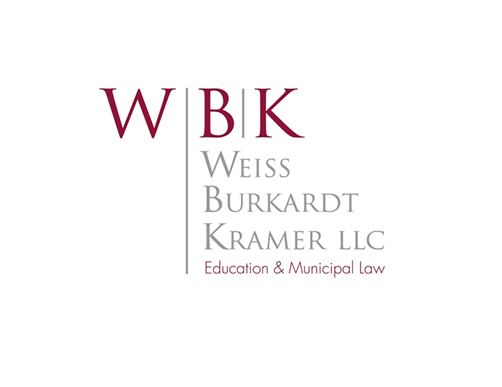 Liz Sattler, Esquire 
Assistant Solicitor for the School District of Pittsburgh
Weiss Burkardt Kramer LLC
(412) 391-9890
10